Chairman Unit
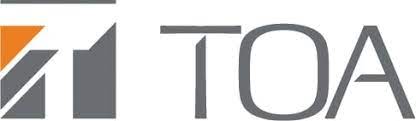 TS-821
W/L Conference Equipment System
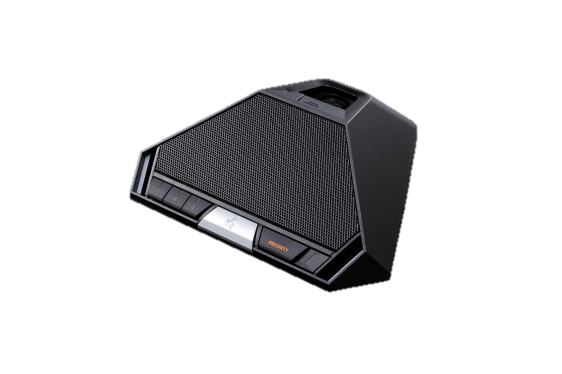 FEATURE
무선 디지털 회의 시스템용 의장용 장치.
연설 시 의원 유닛보다 우선순위를 가질 수 있는 우선 키 보유
어댑터 또는 리튬 이온 배터리에서 작동.
배터리 잔량 표시
SPECIFICATION
서울시 동작구 상도로 17 동화빌딩
TEL : 02-825-0300 FAX: 02-825-1141
www.dhe-av.co.kr
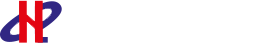